제국주의 일본의 성립과 대륙침략
손
형
준
정
학
과
김
희
우
행
영
어
영
문
학
과
임
나
애
어
일
본
학
과
일
본
다
혜
김ㄷ
역
사
교
육
과
박
은
연
본
학
과
어
일
본
일
차
목
9. 2차 세계대전 참전
10. 태평양 전쟁
7. 5·15 사건/2·26 사건
8. 중·일 전쟁
3.조선 식민지화
4. 1차 세계대전 참전
5. 우서 사건
6. 만주 사변
1.청·일 전쟁 
2.러·일 전쟁
1894
1910
1920
1930
1945
1940
쿠릴 열도 분쟁
위안부 문제
센카쿠 열도(일본명)/댜오위다오(중국명) 분쟁
독도문제
1.
청∙일 전쟁
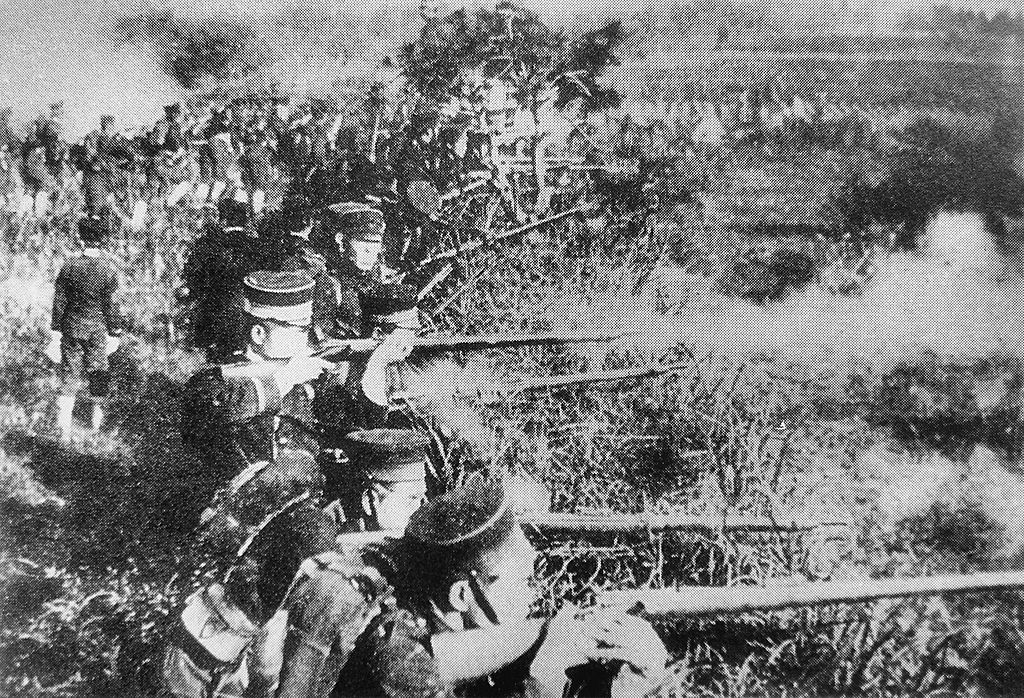 청∙일 전쟁지도
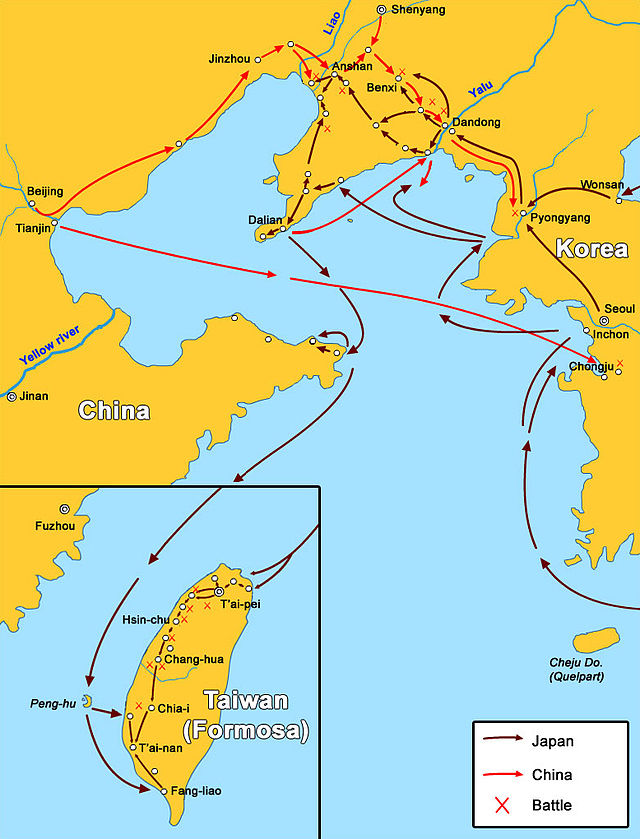 청 ∙일 전쟁 당시 일본 육군
2.
러∙일 전쟁
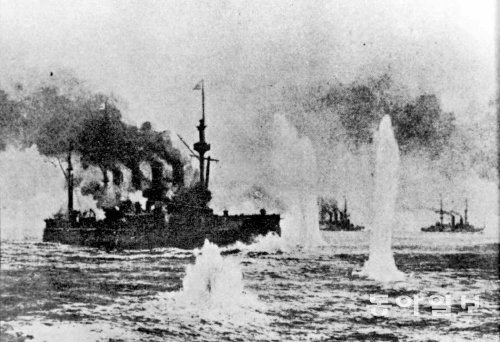 http://www.youtube.com/watch?v=olPNyieaiUM
서울을 강제 점령한 일본군
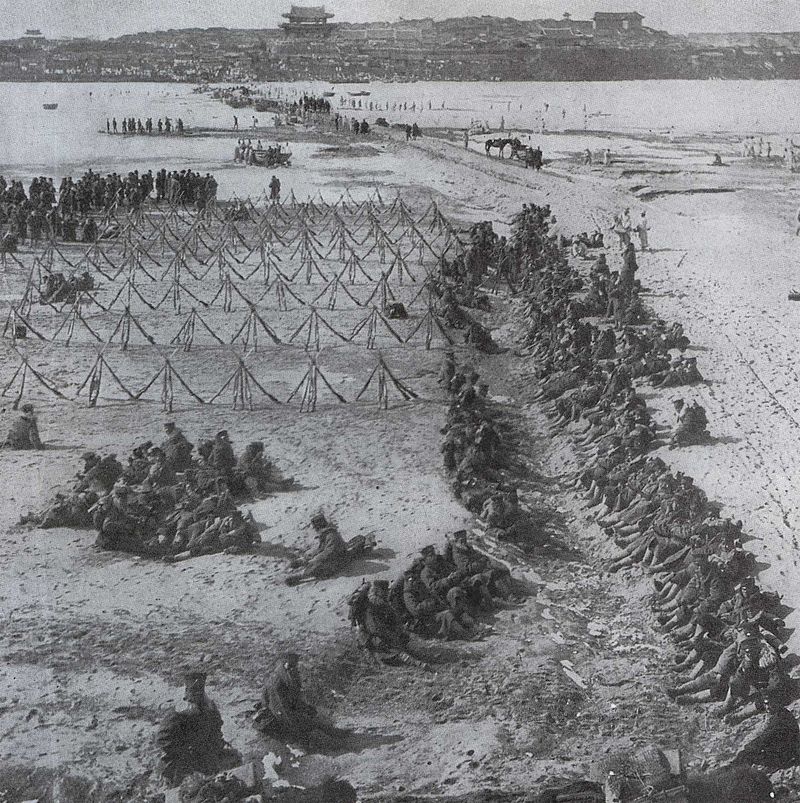 러일전쟁 당시 울산 앞바다에서 벌어진 해전
http://www.youtube.com/watch?v=olPNyieaiUM
현재 일본의 국제사회분쟁1
쿠릴 열도 분쟁
쿠릴 열도에 관한 러시아와 일본 양국의 국경 변화.
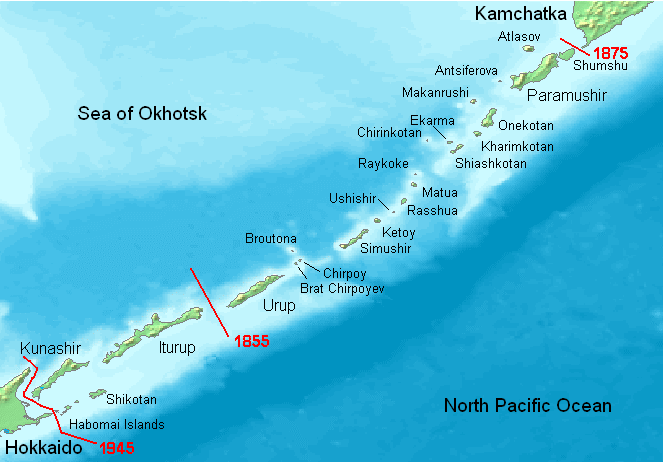 쿠릴 열도에 관한 러시아와 일본 양국의 국경 변화.
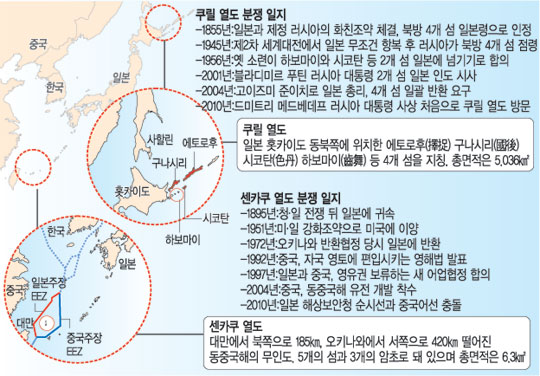 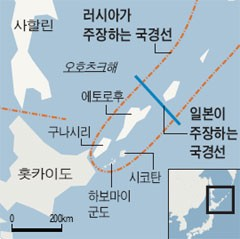 조선의 식민지화
3.
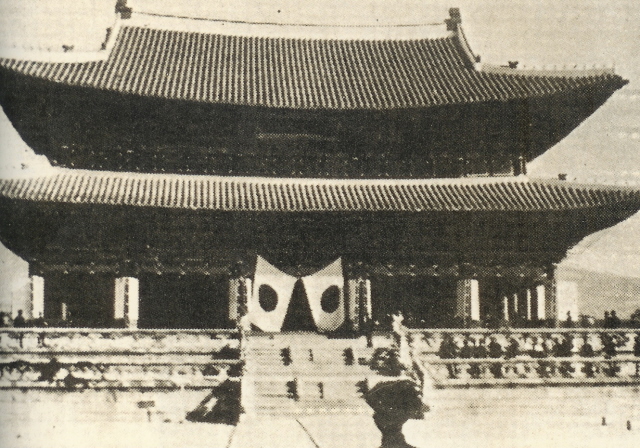 한∙일 합방 후 경복궁에 걸린 일장기   계
4 단 계
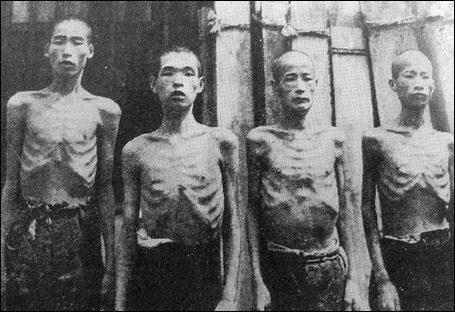 2 단 계
일제 강점기 강제 징용된 노동자들의 모습
1 단 계
제 1차 세계대전 참전
4.
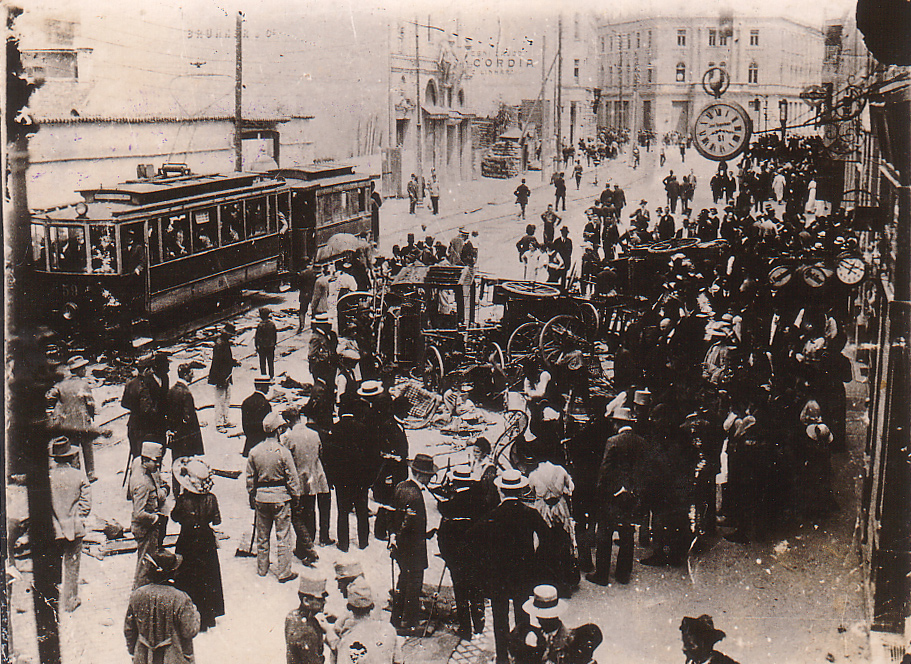 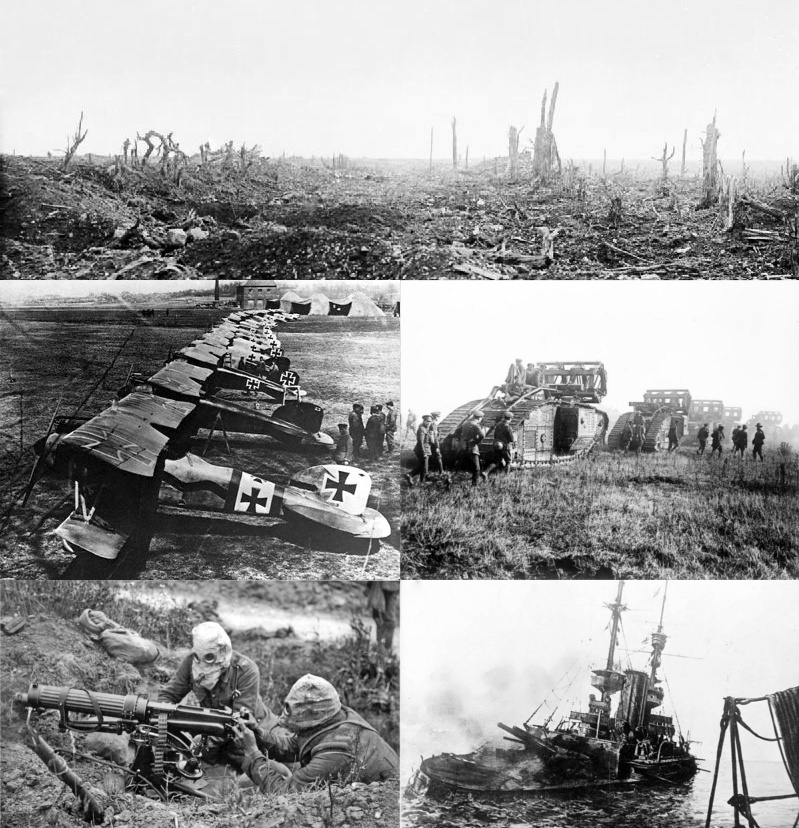 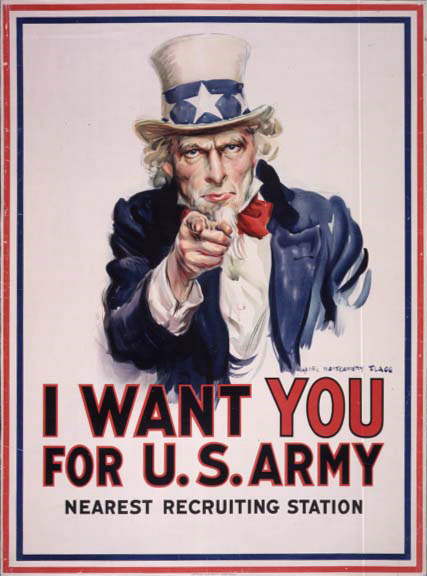 1914년 6월 29일 사라예보 반세르비아 폭동의 여파로 거리에 모여든 군중.
현재 일본의 국제사회분쟁2
위안부 문제
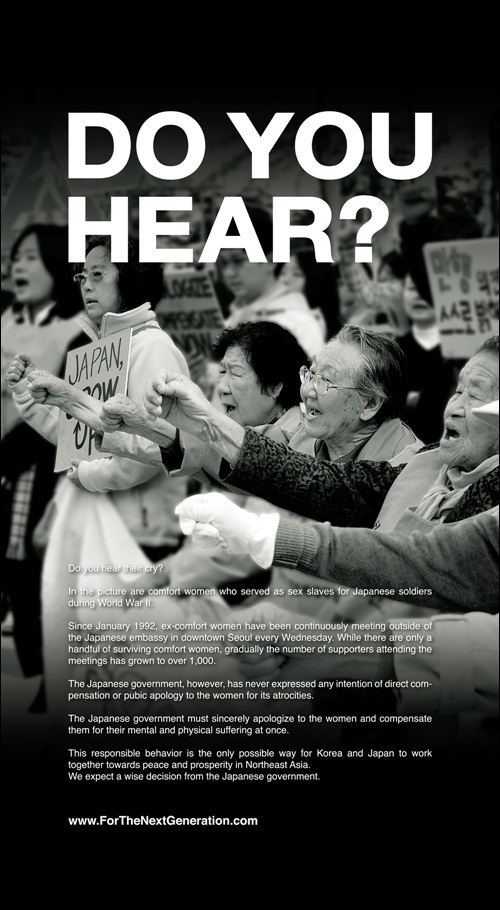 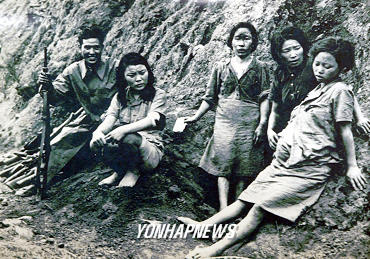 가수 김장훈씨가 사비로 실은 뉴욕 타임즈 위안부 광고
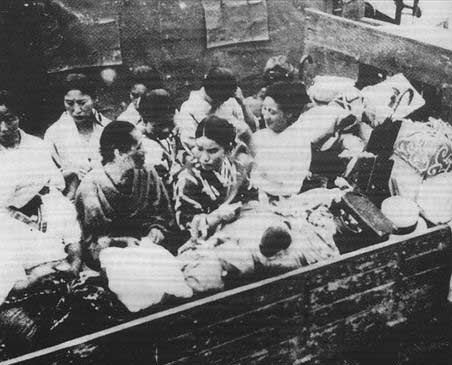 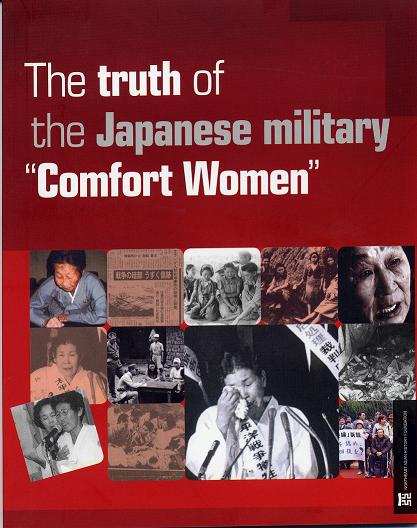 5.
우서 사건
6.
만주 사변
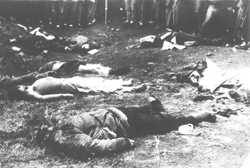 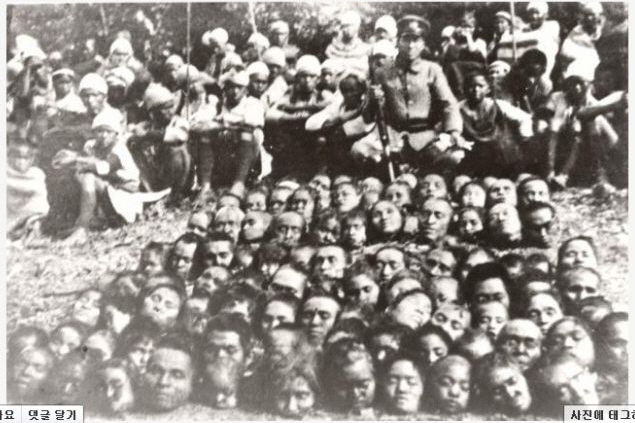 만주사변 당시 학살당한 시체
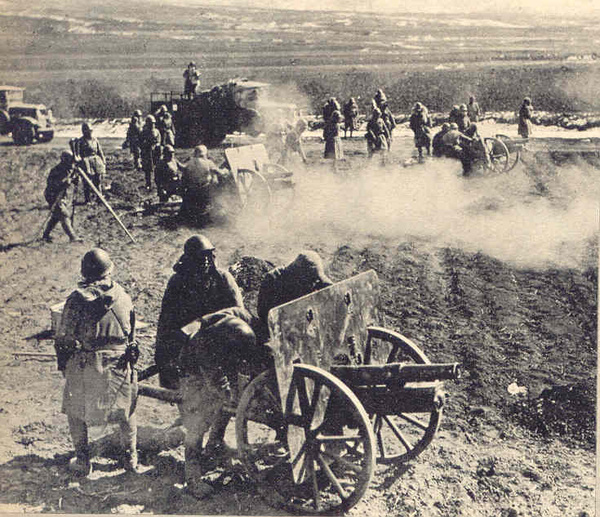 우서 사건을 진압한 일본군이 처형한 대만인의 머리로 인증샷 찍은 사진
만주에서 작전중인 일본군
7.
5∙15사건/2∙26사건
5∙15사건
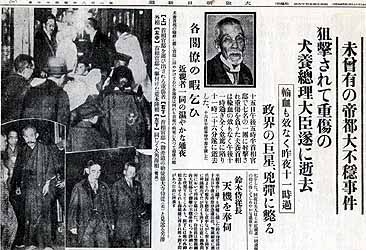 2∙26 사건
나가다 정 일대를 점령한 장교들
오사카 마이니치 신문에 실린 이누카이 총리 암살 사건 기사
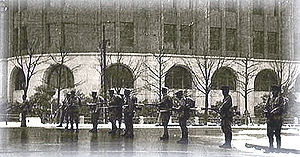 5∙15 사건
8.
중·일 전쟁
http://www.youtube.com/watch?v=fCY7VvQ_I5I#t=3583
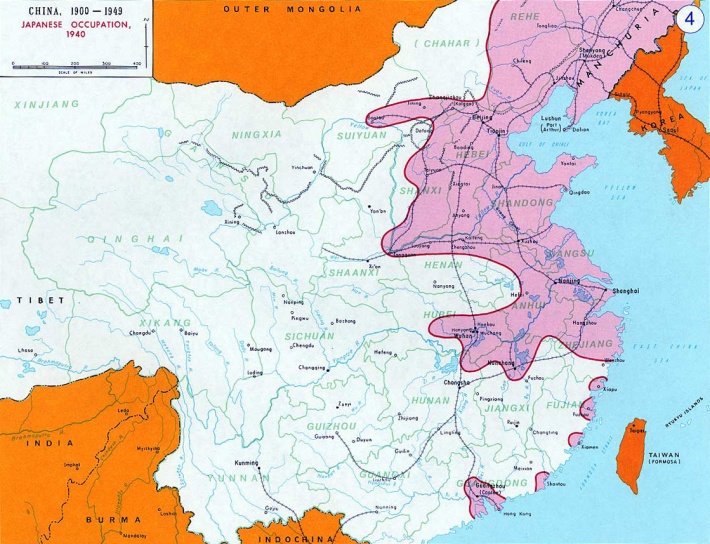 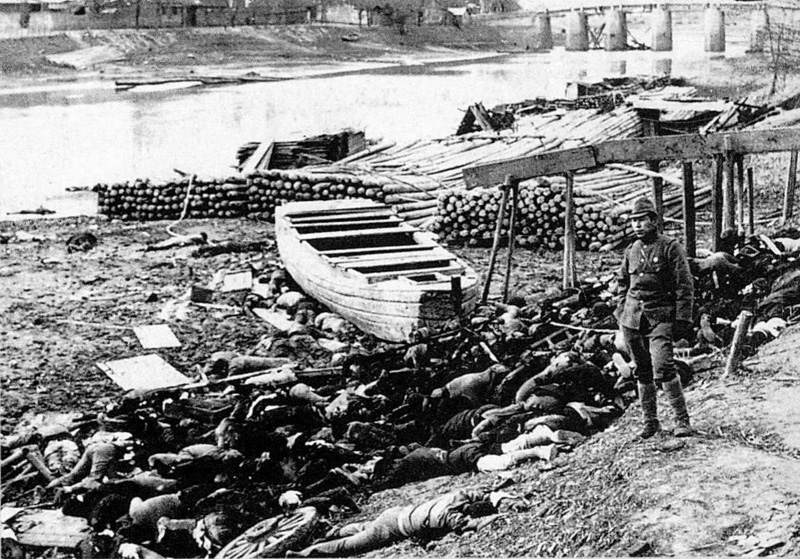 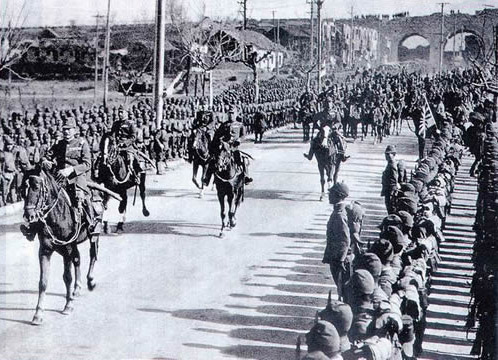 http://www.youtube.com/watch?v=fCY7VvQ_I5I#t=3583
중일 전쟁 당시 난징에 입성하는 일본군과 양쯔강 외곽에서 이루어진 난징 대학살의 흔적
현재 일본의 국제사회분쟁3
센카쿠 열도/댜오위다오 분쟁
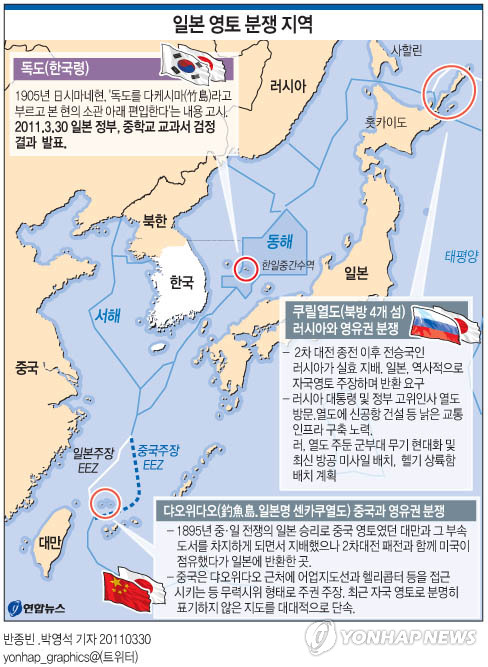 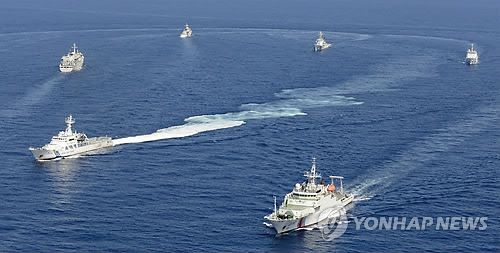 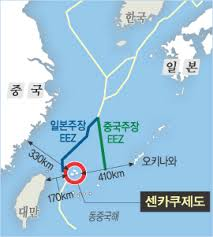 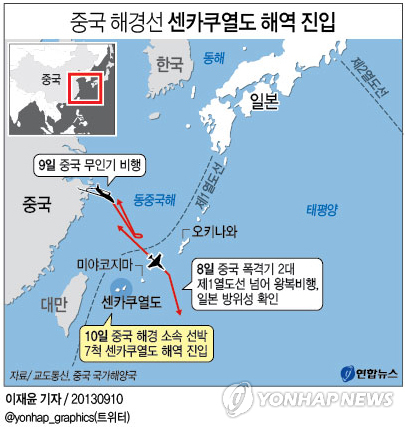 http://www.youtube.com/watch?v=egUiaRKdCho
9.
제 2차 세계대전 참전
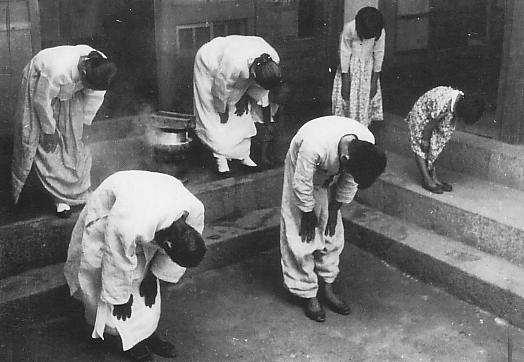 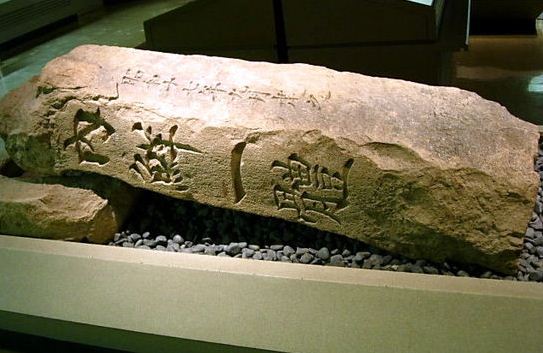 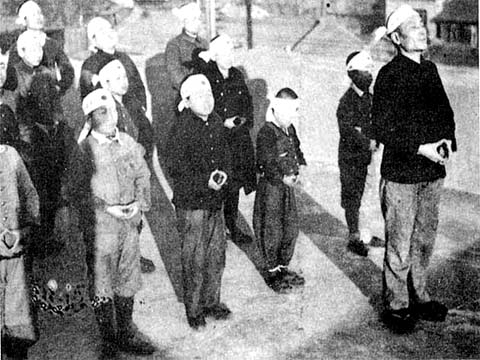 2차 세계대전 참전으로 인해 국가총동원령을 내리면서 조선과 일본이 하나라는 내선 일체론을 내세워 시행하는 모습들
10.
태평양 전쟁
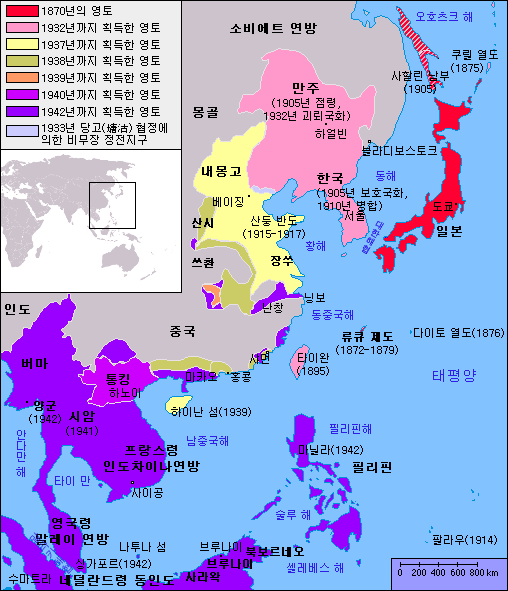 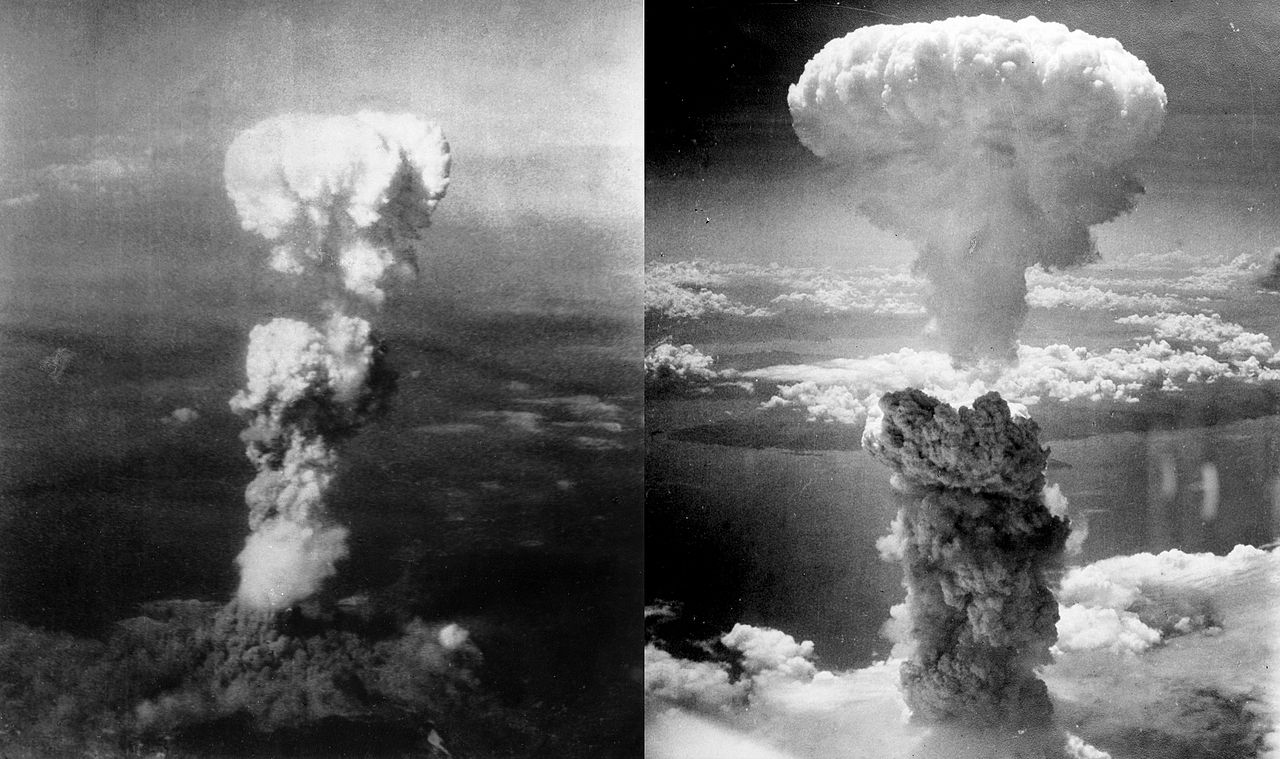 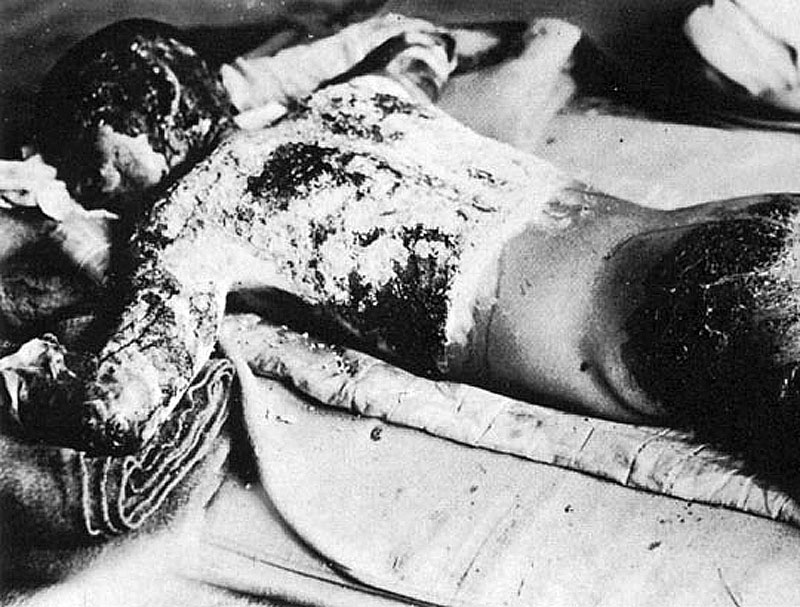 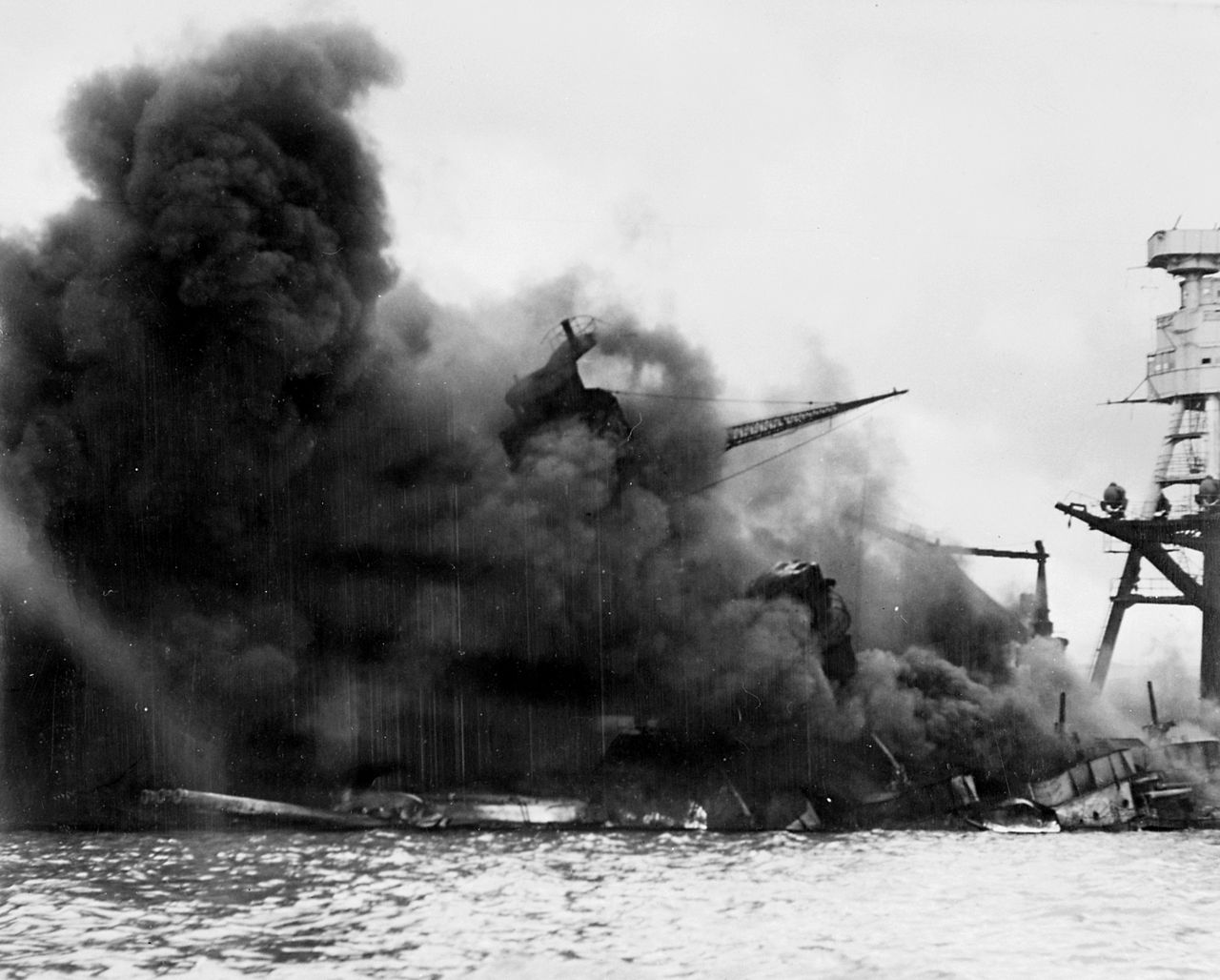 http://www.youtube.com/watch?v=ILNe4TQMmOs
현재 일본의 국제사회분쟁4
독도 분쟁
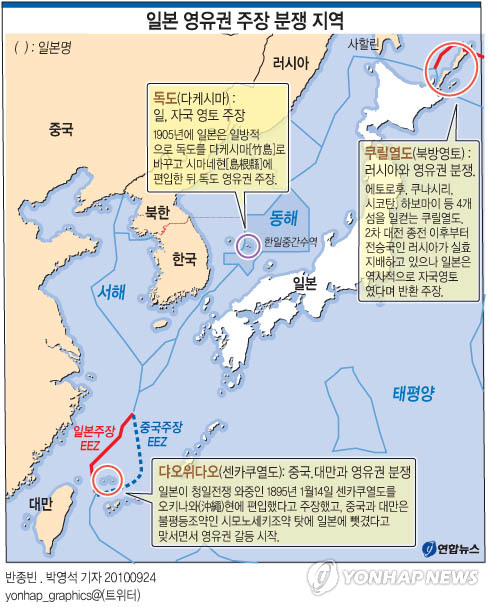 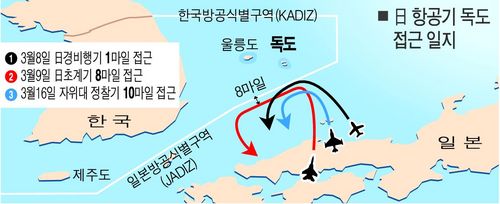 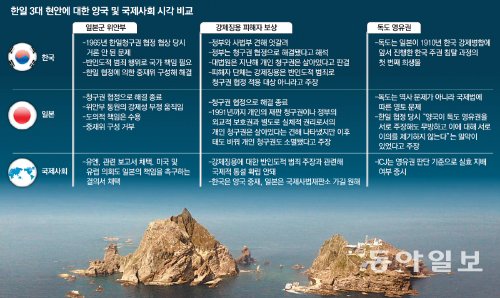